Венера – планета Солнечной системы
ВыполнилаКарсанова Евгенияобучающаяся 2 класса
Планеты земной группы
Меркурий    Венера                    Земля                  Марс
Древнеримская богиня любви Венера
Венера без облаков
Планета Венера в естественном свете
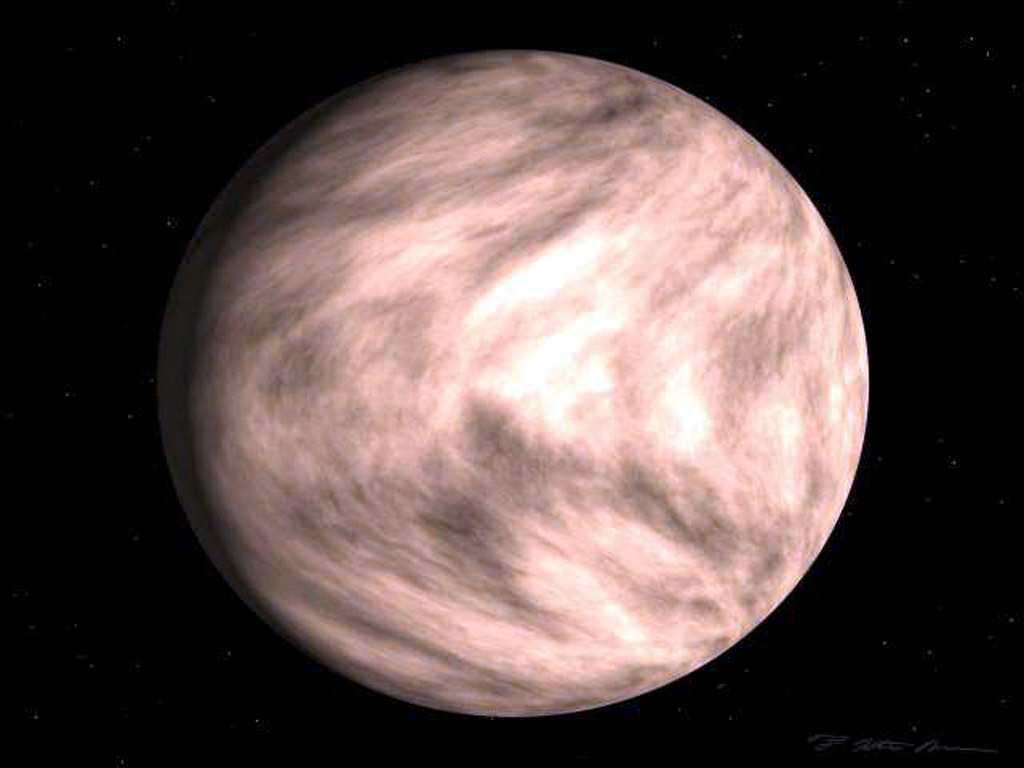